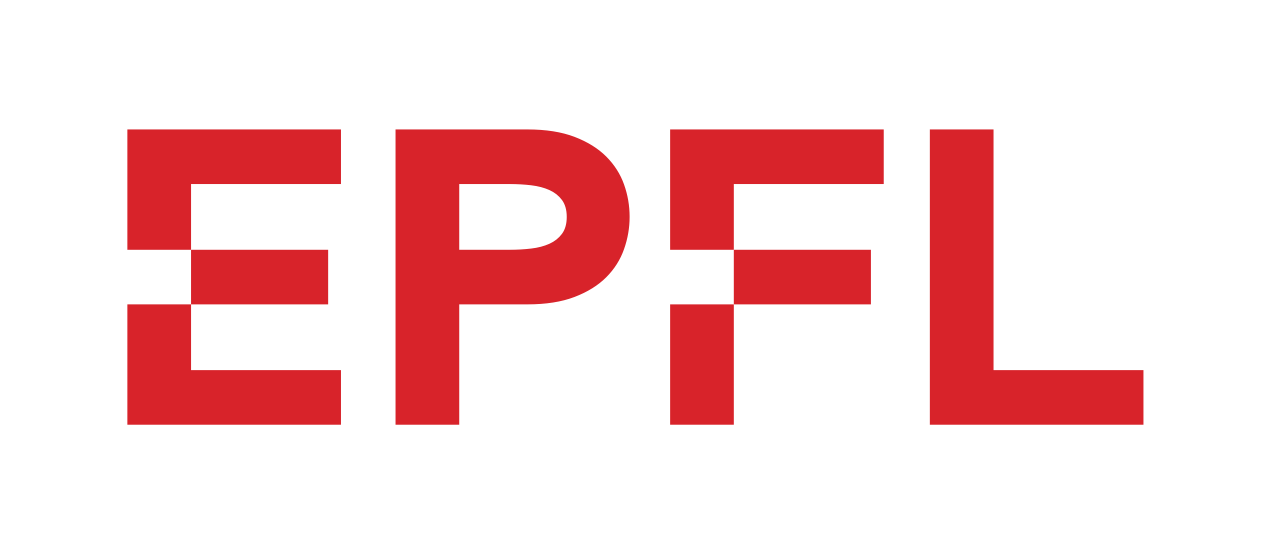 Principles of Computer Systems: Names
Prof. Katerina Argyraki
School of Computer & Communication Sciences
Introduction
Katerina Argyraki                                                                                                                                                             Principles of Computer Systems                                                                                                                                                              Fall 2019
0x12abff
memory cell
128.178.50.12
network interface
http://www.epfl.ch/index.html
web object
email account
katerina.argyraki@epfl.ch
A name is a way to refer to a resource
Katerina Argyraki                                                                                                                                                             Principles of Computer Systems                                                                                                                                                              Fall 2019
[Speaker Notes: Let’s look at a few examples of names:
- A memory address is a name, which refers to a memory cell.
- An IP address is a name, which refers to a network interface.
- A web URL is a name, which refers to a web object.
- And an email address is a name, which refers to an email account.]
mihai dobrescu
zhiyong zhang
mihai dobrescu
zhiyong zhang
network arch. lab
PhD student
visiting student
PhD student
visiting student
0x12aadd
enrolled 2009
enrolled 2012
enrolled 2009
enrolled 2012
0x12aadd
0x1348ad
0x1348ad
For efficient communication and organization
Katerina Argyraki                                                                                                                                                             Principles of Computer Systems                                                                                                                                                              Fall 2019
[Speaker Notes: Why do systems use names?

One obvious use is for specifying which resource to read from or write to,
but there other, more subtle uses:

Suppose we have an object stored in memory, 
which stores information about the network architecture lab,

and we also have objects that store information about different members of the lab.

These objects need to communicate,
in particular, the lab object on the left needs to access the content of the member objects on the right.

One way to do that is to copy the contents of the member objects into the lab object.

Another way is to assign names to the member objects 
and store only these names into the lab object. 
Whenever the lab object needs to access the member objects, 
it uses their names to find them.   

To those of you who program a lot,
this example is akin to passing function arguments by value versus by reference.
And, btw, a C++ pointer is a *name* for the object it is pointing to. 

So, systems use names as communication and organization.]
name
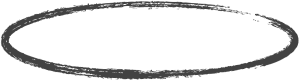 network interface X
128.178.50.12
network interface Y
128.178.50.13
network interface Z
18.0.100.57
value
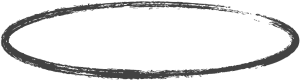 128.178.50.12
www.epfl.ch
binding
128.178.50.13
18.0.100.57
For indirection
Katerina Argyraki                                                                                                                                                             Principles of Computer Systems                                                                                                                                                              Fall 2019
[Speaker Notes: We said earlier that an IP address is a name that refers to a network interface.

But there exists another way to refer to a network interface: a click DNS name.

However, a DNS name does not point directly to a network interface.

It points to an IP address, which then points to a network interface.  

So, an IP address can be a name that points to a network interface,
and at the same time the value of a DNS name.

In this scenario, we are using a name -- in particular, an IP address -- 
as an indirection tool. 

Why is this useful?

For one thing, 
it allows us to dynamically change the network interface that www.epfl.ch refers to
by changing only the IP address that it is mapped to.

This is the basic idea behind dynamic DNS.
It changes DNS name-to-value mappings so as to optimize network performance.

In this situation, the act of choosing one of all possible values
and mapping a name to it is called binding.]
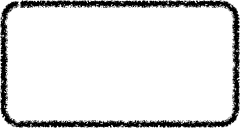 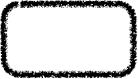 request location
DNS
universe of values
namespace
name-mapping algorithm or resolver
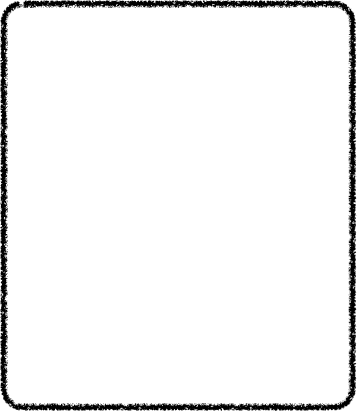 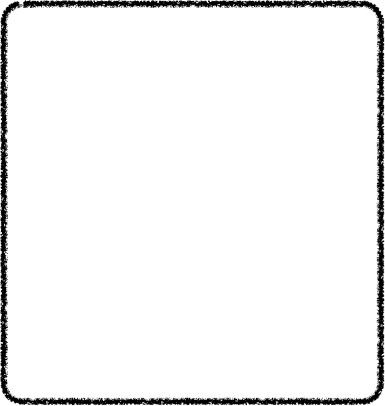 www.torproject.org
128.178.50.13
www.asterdata.com
69.172.200.24
www.vmware.com
128.178.50.12
www.epfl.ch
199.168.175.114
aristanetworks.com
...
...
context
Katerina Argyraki                                                                                                                                                             Principles of Computer Systems                                                                                                                                                              Fall 2019
[Speaker Notes: Now consider the set of all the possible DNS names on the left,
the set of all the possible IP addresses on the right,
and the DNS system that maps names to IP addresses in the middle.

We call the set on the left a namespace,
the set on the right a universe of values,
and the system that does the mapping a name-mapping algorithm or resolver.

In the case of dynamic DNS, to decide which value to map a name to,
the DNS system needs extra information, e.g., the location of the requester.
We call this extra information, “context.”]
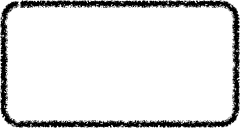 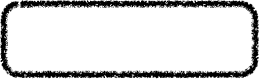 anne-marie     kermarrec
650 675 4678
650 456 5421
ed bugnion
607 563 9809
george candea
universe of values
namespace
650 508 1332
katerina argyraki
name-mapping algorithm or resolver
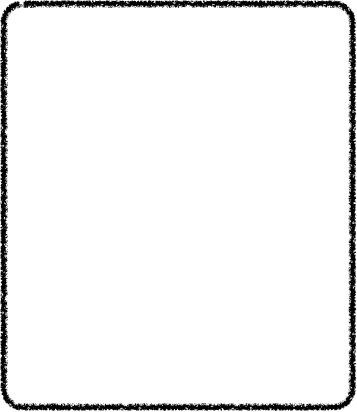 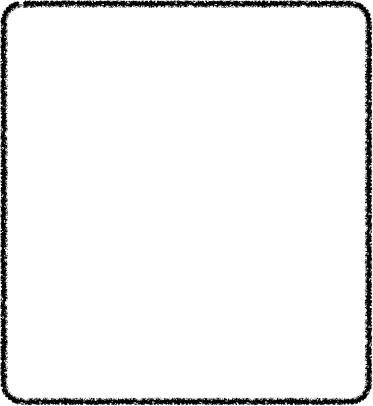 phone book
county
context
Katerina Argyraki                                                                                                                                                             Principles of Computer Systems                                                                                                                                                              Fall 2019
[Speaker Notes: Let’s look at a couple more examples of naming schemes:

A phone book maps human names to phone numbers.

In the US at least, there is a different phone book per county, 
so each county is a different context.]
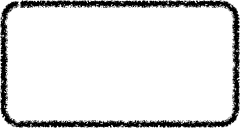 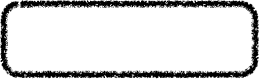 universe of values
namespace
name-mapping algorithm or resolver
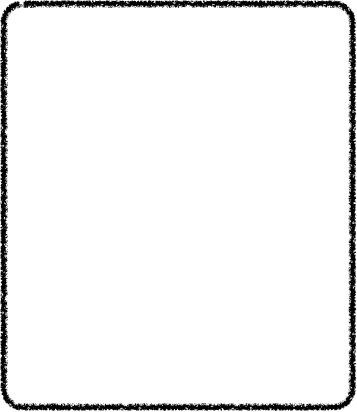 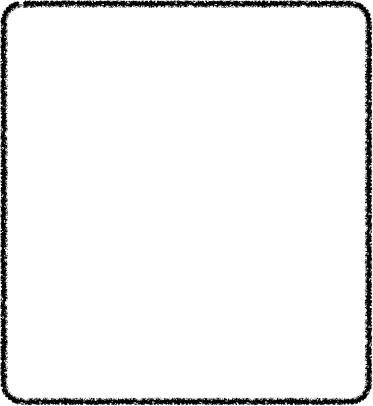 physical address space
virtualaddressspace
page table
process
context
Katerina Argyraki                                                                                                                                                             Principles of Computer Systems                                                                                                                                                              Fall 2019
[Speaker Notes: To get back to computer systems:

A page table maps virtual memory addresses 
to physical memory addresses.

And there is a typically a different page table per process, 
so each process is a different context.]
Name types
Private: unique within a context
e.g., a private IP address is unique within an organization 
Global: unique across contexts
e.g., a global IP address is unique within the Internet
Hierarchical: name relationship implies object relationship  
e.g., two IP addresses sharing the same prefix 
Flat: name relationship implies nothing
e.g., content IDs in Peer-to-Peer networks (*)
Katerina Argyraki                                                                                                                                                             Principles of Computer Systems                                                                                                                                                              Fall 2019
Designing a Global Name Service
Katerina Argyraki                                                                                                                                                             Principles of Computer Systems                                                                                                                                                              Fall 2019
Network Architecture
Katerina’s lab
BC 126
Katerina’s office
entity
properties
property values
A name service maps names to values
In this paper, a name is hierarchical,typically consisting of an entity and a property
Katerina Argyraki                                                                                                                                                             Principles of Computer Systems                                                                                                                                                              Fall 2019
[Speaker Notes: The role of a name service -- also called a directory service -- 
is to map names to values.

For example, …

BL had a particular kind of name in mind when he did this paper: one that consists of an entity and a property.

For example, …

Because he had this particular type of hierarchical name in mind, he proposed to organize data in directories that look like]
labels
entities
Lampson
Shroeder
properties
Password
Mailboxes
property values
Pinot
Zin
vnxm56
Katerina Argyraki                                                                                                                                                             Principles of Computer Systems                                                                                                                                                              Fall 2019
[Speaker Notes: trees (because trees are good for representing hierarchy).

Each branch of the tree has a label associated with it.
- At the top of the tree we have the root.
- The branches of the root correspond to entities.
- The branches at the next level down correspond to properties.
- And the branches at the bottom level correspond to values.

For example, Lampson is an entity, Password is a property of Lampson, and vnxm56 is the value of Lampson’s password.

—> Which are the desired properties of a name service?]
Design goal #1: scalability
Must support an arbitrary number of names + administrative organizations
Katerina Argyraki                                                                                                                                                             Principles of Computer Systems                                                                                                                                                              Fall 2019
[Speaker Notes: It should have scalability, which, informally, means that it should have the ability to grow.

The relevant design question is how much we want it to be able to grow, how many names it should support.

BL set the bar very high: he decided that his service should support an arbitrary number of names and an arbitrary number of administrative organizations providing these names.
Why is this hard?
Arbitrary number of names = arbitrary amount of resources (at the very least memory to store all the mappings).

—> How do we build a system that requires an arbitrary amount of resources?
—> What are examples of systems that require an arbitrary amount of resources?
DNS, P2P systems like BitTorrent, search engines…

—> How do these systems do it?
DNS and P2P are “pure” distributed systems, where multiple resource owners collaborate. In fact, every entity that introduces new names/content and new demand into the service also has to contribute resources to it.This is how these systems can grow arbitrarily.
Search engines are a very different story — they are typically owned by a single organization. How can a single organization provide the resources needed to index an arbitrary number of pages?Because every entity that introduces new pages and new demand into the service also brings new revenue through ads. 

BL went for a “pure” distributed design, where we have…]
#999
IBM
DEC
local directory names
global directory identifiers
#311
#552
TJW
SRC
Finance
#935
#128
#734
Katerina Argyraki                                                                                                                                                             Principles of Computer Systems                                                                                                                                                              Fall 2019
[Speaker Notes: multiple directories,each one potentially owned by a different organization,themselves organized as a tree.

Since there are multiple directories, we need a way to tell them apart,
and for that we use:
directory identifiers that are globally unique;
and directory names that are unique locally, within their parent directory.

Do not be confused by the fact that one is called a directory *identifier* whereas the other is called a directory *name*.
Both of these are names -- they are different ways to refer to directories.
The fundamental difference between a directory identifier like #311 and a directory name like SRC is that 
the former is globally unique, 
whereas the latter is unique only within its parent directory.
For example, IBM could also have a child directory named SRC.

The fact that each directory may be owned by a different organization makes the cost of equipment manageable.

The fact that each directory has its own namespace makes the cost of human effort manageable: operators do not have to check with each other before creating a new subdirectory.]
#999
IBM
DEC
Lampson
Shroeder
Password
Mailboxes
#311
#552
TJW
SRC
Finance
#999/DEC/SRC/Lampson/Password
Password
Mailboxes
Pinot
Zin
vnxm56
vnxm56
#935
#128
#734
Pinot
Zin
vnxm56
#999/DEC/SRC/Lampson
Katerina Argyraki                                                                                                                                                             Principles of Computer Systems                                                                                                                                                              Fall 2019
Design goal #1: scalability
Achieved through a hierarchy of directories,each potentially owned by a different entity,each with a private namespace
Katerina Argyraki                                                                                                                                                             Principles of Computer Systems                                                                                                                                                              Fall 2019
Design goal #2: fault tolerance
The service should operate successfully even if N of its servers fail
Katerina Argyraki                                                                                                                                                             Principles of Computer Systems                                                                                                                                                              Fall 2019
[Speaker Notes: A good naming service should also have fault tolerance, which, informally, means that it should continue to operate successfully in the face of infrastructure failures.

The relevant design question is how many and what kind of infrastructure failures.

BL took a general approach: he decided the service should operate successfully even if N of its servers fail.
—> How does a system do this?
It employs…]
servers
directory copies
gamma
beta
alpha
#734
#734
#734
Katerina Argyraki                                                                                                                                                             Principles of Computer Systems                                                                                                                                                              Fall 2019
[Speaker Notes: redundancy: 
it has multiple servers,
and each directory is copied in at least N+1 of them. 

—> What challenge does redundancy introduce?
How to keep different copies…]
servers
directory copies
gamma
beta
alpha
#734
#734
#734
Katerina Argyraki                                                                                                                                                             Principles of Computer Systems                                                                                                                                                              Fall 2019
[Speaker Notes: consistent. 

The designer of the system must decide what kind of consistency the system must have.
Differently said, which are the valid states of the system that can be visible to the users?
If 3 users access directory #734, and they happen to access 3 different copies of it, is it valid that they see 3 different views?

The kind of consistency that a service provides is a key part of the abstraction that the service provides to its users. 

Scenario #1:
If we freeze updates to the system, any users accessing the same directory must get the exact same view.
This is strong consistency.
Differently said, the service provides to its users the abstraction of a single tree.

—> Can the system provide this abstraction, this kind of consistency?
Sure: Whenever a user updates a directory, the system does not serve any other users, until it has updated all copies of that directory.

—> Is this always a good idea? 
It depends.
The designer of the system must 
decide what rate of updates the system must support 
and weigh that against the amount of time it takes to update all copies of a directory.
So, there is a trade-off between consistency and maximum supported update rate.

Scenario #2:
If we freeze updates to the system, it will eventually reach a state where any users accessing the same directory will get the exact same view.
This is eventual consistency.
What abstraction does this service provide to its users? A collection of trees that may differ arbitrarily (!)
Many services today provide this abstraction, because they implement it such that in practice the trees differ very little most of the time. That does not change the fact that the abstraction does not really provide consistency.

This is the abstraction, the kind of consistency, that BL chose.
—> How can the system provide it?]
timestamps
4
4
4
4
gamma
beta
alpha
#734
#734
#734
1
1
1
3
3
3
3
3
3
Katerina Argyraki                                                                                                                                                             Principles of Computer Systems                                                                                                                                                              Fall 2019
[Speaker Notes: Whenever a user updates a directory, this update is immediately applied to *one* directory copy (DC).
The server that hosts the DC associates the update with a timestamp.

And then there is a special operation that is called a “sweep,”which travels from one DC to another and synchronizes them.

The sweep occurs in two phases:
In phase 1, it passes by each DC and reads all updates that occurred since the last sweep.
In phase 2, it passes again by each DC and applies to the DC all updates collected in phase 1 that have not been already applied to the DC.

Let’s look at the details through…]
4
4
4
3
4
4
4
5
lastSweep: 2
lastSweep: 2
lastSweep: 2
4
4
4
3
gamma
beta
alpha
#734
#734
#734
#734
sweepTS: 5
1
1
1
1
3
3
3
3
3
3
3
3
Katerina Argyraki                                                                                                                                                             Principles of Computer Systems                                                                                                                                                              Fall 2019
[Speaker Notes: an example.

Each DC has a “lastSweep” variable associated with it, which indicates when this DC was last synchronized through a sweep.
E.g., these three DCs were last synchronized through a sweep at time 2.

Suppose a new sweep arrives at the first DC.
Each sweep has a “sweepTS” variable associated with it.
E.g., this sweep has sweepTS 5.

The sweep checks:
What is the value of the last sweep?
Are there any updates that were made on this DC since that time? 
Differently said, are there any branches/nodes that have timestamp 2 or higher? Then the sweep reads these updates and moves to the next DC.

The same thing happens at every DC that the sweep reaches:
it checks for updates that have occurred since the last sweep and reads them.]
4
4
4
4
4
4
4
lastSweep: 2
/ 5
lastSweep: 2
/ 5
lastSweep: 2
/ 5
4
4
4
4
3
gamma
beta
alpha
4
3
#734
#734
#734
sweepTS: 5
1
1
1
3
3
3
3
3
3
Katerina Argyraki                                                                                                                                                             Principles of Computer Systems                                                                                                                                                              Fall 2019
[Speaker Notes: Then there is a second phase.

When the sweep arrives for the second time at a DC, it checks: Have I collected during phase 1 any updates that are not present in this DC? If yes, it applies the missing updates to the DC, then moves to the next DC.
—> Is this scheme correct? Could an update reach a subset of the DCs?]
4
4
4
3
4
4
4
5
lastSweep: 2
lastSweep: 2
lastSweep: 2
nextTS: 5
nextTS: 5
nextTS: 5
4
4
4
3
gamma
beta
alpha
#734
#734
#734
#734
sweepTS: 5
1
1
1
1
3
3
3
3
3
3
3
3
Katerina Argyraki                                                                                                                                                             Principles of Computer Systems                                                                                                                                                              Fall 2019
4
4
4
4
4
4
4
lastSweep: 2
/ 5
lastSweep: 2
/ 5
lastSweep: 2
/ 5
nextTS: 5
nextTS: 5
nextTS: 5
4
4
4
4
3
gamma
beta
alpha
4
3
#734
#734
#734
sweepTS: 5
1
1
1
3
3
3
3
3
3
Katerina Argyraki                                                                                                                                                             Principles of Computer Systems                                                                                                                                                              Fall 2019
Design goal #2: fault tolerance
Achieved through redundancy
redundant directory copies on different servers    
Combined with eventual consistency
copies periodically synchronized through sweep
Katerina Argyraki                                                                                                                                                             Principles of Computer Systems                                                                                                                                                              Fall 2019
Name lookup
Katerina Argyraki                                                                                                                                                             Principles of Computer Systems                                                                                                                                                              Fall 2019
#999
Name
Value
DEC
#999/DEC/SRC/Lampson/Password
#311
SRC
#734
Lampson
Shroeder
Password
Mailboxes
Pinot
Zin
vnxm56
vnxm56
Katerina Argyraki                                                                                                                                                             Principles of Computer Systems                                                                                                                                                              Fall 2019
[Speaker Notes: Suppose we have this directory,and a user wants to lookup (know the value of) this name.]
directory reference
directory identifier
server identifiers
Names
Values
#999
#999/DEC/SRC/Lampson/Password
DEC
#999/DEC/DR
DR
#311, {delta, omega}
#311, {delta,   omega}
Katerina Argyraki                                                                                                                                                             Principles of Computer Systems                                                                                                                                                              Fall 2019
[Speaker Notes: The one piece of information that every user must have is the identifier of a server that stores a copy of the root directory.

So, the user can send a query to the root directory.
What must she ask?

The root directory stores at least two pieces of information about the DEC directory:
Its global identifier.
Identifiers of servers storing a copy of the DEC directory.

How exactly does the root directory store this information?
Well, it’s a directory, and, in this system, a directory stores data in the form of a 3-level tree (entities, properties, and values).

So, the root directory has a branch that is labeled DEC,which points to another branch labeled DR,which points to another branch labeled with the global identifier for the DEC directory and identifiers of servers that store copies of the DEC directory.

—> So, what is the name that the user will look up in the root directory?
#999/DEC/DR.]
Names
Values
#311
#734
#999
#999/DEC/SRC/Lampson/Password
SRC
Lampson
DEC
#999/DEC/DR
DR
Password
DR
#311, {delta, omega}
#311, {delta,   omega}
#311/SRC/DR
#734, {alpha,   beta}
vnxm56
#734, {alpha, beta}
#734/Lampson/Password
vnxm56
Katerina Argyraki                                                                                                                                                             Principles of Computer Systems                                                                                                                                                              Fall 2019
[Speaker Notes: Now the user knows the identifier of a server that stores a copy of directory #311 and can send a query to it.What name must she query?

The #311 directory has a branch that is labeled SRC,which points to another branch labeled DR,which points to another branch labeled with the global identifier for the /SRC directory and identifiers of servers that store copies of the /SRC directory.

—> So, what name must the user look up in the #311 directory?
#311/SRC/DR.

Now, finally, the user knows the identifier of a server that stores a copy of directory #734,which is the directory that contains the entity and property she is interested in.

—> So, what name must the user look up in the #734 directory?
#734/Lampson/Password.

This is one of the most elegant aspects of the design:
The system treats the *metadata* (directory and server identifiers) exactly like any other data:it stores them like entities, properties, and values organised in a tree.]
Name lookup
The name service uses itself as a name service
Katerina Argyraki                                                                                                                                                             Principles of Computer Systems                                                                                                                                                              Fall 2019
Names
Values
#311
#734
#999
#999/DEC/SRC/Lampson/Password
SRC
Lampson
DEC
#999/DEC/DR
DR
Password
DR
#311, {delta, omega}
#311, {delta,   omega}
#311/SRC/DR
#734, {alpha,   beta}
vnxm56
#734, {alpha, beta}
#734/Lampson/Password
vnxm56
Katerina Argyraki                                                                                                                                                             Principles of Computer Systems                                                                                                                                                              Fall 2019
[Speaker Notes: —> Is there anything that is bothering you about this picture?
The user must query three directories in order to resolve this one name.
Performance may suffer.

—> How can we overcome this problem?
With caching: any user of the system that completes a successful lookup can cache the result for some period of time.  

—> What is the challenge with caching?
Maintaining consistency between the true and the cached name/value mappings.
What if a user caches Lampson’s password for an hour, but, in the meantime, the value of the password has changed?

—> How can we deal with this challenge?]
Names
Values
#999
#999/DEC/SRC/Lampson/Password
31 Dec 2000
DEC
#999/DEC/DR
DR
31 Dec 2000
#311, {delta, omega}
#311, {delta,   omega}
15 Sept 1985
Katerina Argyraki                                                                                                                                                             Principles of Computer Systems                                                                                                                                                              Fall 2019
[Speaker Notes: With expiration times:
The system associates with every branch of the tree an expiration time.
Hence, a client can cache a name/value pair until the earliest expiration time of any of the involved components.

—> What constraint do expiration times introduce?
They constrain the rate at which the system can be updated.
The further away the expiration time, the longer clients can cache a mapping,but the longer it takes until that mapping can be updated.]
Name lookup
The name service uses itself as a name service
Clients can cache mappings to reduce latency
Stale mappings avoided through expiration times
Katerina Argyraki                                                                                                                                                             Principles of Computer Systems                                                                                                                                                              Fall 2019
Updates
Katerina Argyraki                                                                                                                                                             Principles of Computer Systems                                                                                                                                                              Fall 2019
Password
Lampson
Lampson
Lampson
Lampson
Lampson
Password
1
1
2
1
1
1
3
vnxm56
gmf34
2
#734
3
Shroeder
1
Katerina Argyraki                                                                                                                                                             Principles of Computer Systems                                                                                                                                                              Fall 2019
[Speaker Notes: Suppose we have the directory on the left,and a user submits to it the update on the right(a value for Lampson’s password).

The system:
Identifies the biggest part of the directory that is a prefix of the update.
Discards the part of the update that is equal to that prefix.
Appends the remaining update to the prefix.

Now suppose a user submits a new update to the directory that involves the same entity and property (a new value for Lampson’s password).

The system:
Identifies the biggest part of the directory that is a prefix of the update.
Discards the part of the update that is equal to the prefix.
Next it should append the remaining update to the prefix, but there already exists a branch named Lampson. The current Lampson branch has timestamp 2, whereas the new Lampson branch has timestamp 3, which is more recent, so, the update wins:  The system deletes the current Lampson branch and its children and appends the update to the prefix.]
Password
Lampson
Lampson
Lampson
Lampson
Lampson
Password
1
1
2
1
1
1
3
vnxm56
gmf34
2
#734
3
Shroeder
1
Katerina Argyraki                                                                                                                                                             Principles of Computer Systems                                                                                                                                                              Fall 2019
[Speaker Notes: Now let’s apply the same updates, but in the opposite order: …

The point is that the outcome of a sequence of updates is the same, independently from the order in which they were submitted.

We call these updates commutative.

In order to have commutative updates, the system relies on the timestamps to determine which parts of an update should affect the system.]
Pinot
Mailboxes
Password
Lampson
Lampson
Lampson
Lampson
Lampson
1
3
4
1
1
1
1
5
Zin
Mailboxes
Mailboxes
gmf34
4
4
4
3
#734
Shroeder
1
Katerina Argyraki                                                                                                                                                             Principles of Computer Systems                                                                                                                                                              Fall 2019
[Speaker Notes: Suppose a user submits two updates to the directory …]
Mailboxes
Password
Lampson
Lampson
Lampson
4
3
1
1
1
Zin
Pinot
Mailboxes
Mailboxes
gmf34
4
5
4
4
3
#734
Pinot
Pinot
Shroeder
5
5
1
Katerina Argyraki                                                                                                                                                             Principles of Computer Systems                                                                                                                                                              Fall 2019
[Speaker Notes: Now let’s apply the second update again…

The point is that applying the same update again has no effect on the system. 

We call these updates idempotent.

In order to have idempotent updates, the system relies, again, on the timestamps.]
Updates
Commutative: reordering updates does not affect the outcome
Idempotent: reapplying updates does not affect the outcome
Both achieved through timestamp ordering
Katerina Argyraki                                                                                                                                                             Principles of Computer Systems                                                                                                                                                              Fall 2019
Designing a Global Name Service
Scalability:  supports an arbitrary number of names and organizations
achieved through hierarchy and private name spaces 
Fault-tolerance: operates even when N servers fail
achieved through redundancy + eventual consistency
The system uses itself as a name service
Clients and servers cache mappings
Stale mappings avoided through expiration dates
Updates are commutative and idempotent
Katerina Argyraki                                                                                                                                                             Principles of Computer Systems                                                                                                                                                              Fall 2019